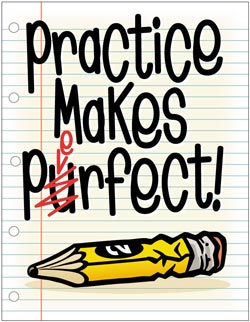 Practice Multiple Choice Questions
What is the main contrast between the short-run and long-run Phillips curve?

	a.  In the short run there is a positive relationship between inflation and
	     unemployment, and in the long run the relationship is negative.

	b.  In the short run there is a positive relationship between inflation
	      and unemployment, and in the long run the relationship is constant.

	c.  In the short run there is a negative relationship between inflation
	      and unemployment, and in the long run the relationship is positive.

	d.  In the short run there is a negative relationship between inflation
	      and unemployment, and in the long run the relationship is constant.

	e.  In the short run there is a constant relationship between inflation
	      and unemployment, and in the long run the relationship is negative.
What is the main contrast between the short-run and long-run Phillips curve?

	a.  In the short run there is a positive relationship between inflation and
	     unemployment, and in the long run the relationship is negative.

	b.  In the short run there is a positive relationship between inflation
	      and unemployment, and in the long run the relationship is constant.

	c.  In the short run there is a negative relationship between inflation
	      and unemployment, and in the long run the relationship is positive.

	d.  In the short run there is a negative relationship between inflation
	      and unemployment, and in the long run the relationship is constant.

	e.  In the short run there is a constant relationship between inflation
	      and unemployment, and in the long run the relationship is negative.
The long-run Phillips curve is
	I.  The same as the short-run Phillips curve.
	II.  Vertical.
	III.  The short-run Phillips curve plus expected inflation

I only
II only
III only
I and II only
I, II, and III
The long-run Phillips curve is
	I.  The same as the short-run Phillips curve.
	II.  Vertical.
	III.  The short-run Phillips curve plus expected inflation

I only
II only
III only
I and II only
I, II, and III
An increase in both the inflation rate and the unemployment rate can be illustrated by

A movement along the short run Phillips curve
A rightward shift of the short run Phillips curve
A leftward shift of the short run Phillips curve
A rightward shift on the aggregate demand curve
A leftward shift of the aggregate demand curve
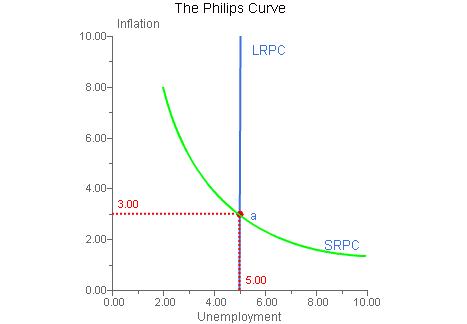 An increase in both the inflation rate and the unemployment rate can be illustrated by

A movement along the short run Phillips curve
A rightward shift of the short run Phillips curve
A leftward shift of the short run Phillips curve
A rightward shift on the aggregate demand curve
A leftward shift of the aggregate demand curve
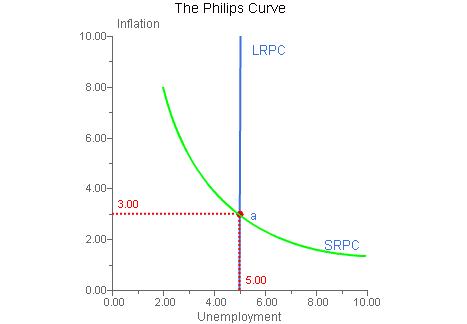 The short-run Phillips curve shows a _____ relationship between _______.

Negative	the aggregate price level and aggregate output

Positive	the aggregate price level and aggregate output

Negative 	unemployment and inflation

Positive	unemployment and aggregate output

Positive	unemployment and the aggregate price level
The short-run Phillips curve shows a _____ relationship between _______.

Negative	the aggregate price level and aggregate output

Positive	the aggregate price level and aggregate output

Negative 	unemployment and inflation

Positive	unemployment and aggregate output

Positive	unemployment and the aggregate price level
Practice FRQ
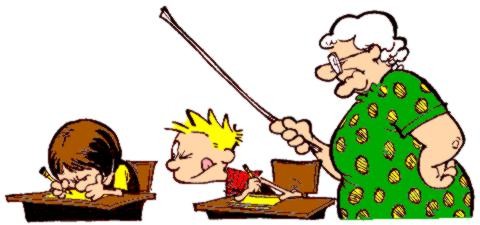 Assume that the economy of Narvaizville is in a long-run equilibrium with a balanced government budget

Using a properly labeled graph of aggregate supply and aggregate demand, show each of the following

	(i) Long-run aggregate supply

	(ii)  The output level, labeled Ye, and the price level, labeled PLe
Assume that the economy of Narvaizville is in a long-run equilibrium with a balanced government budget
Using a properly labeled graph of aggregate supply and aggregate demand, show each of the following
	(i) Long-run aggregate supply
	(ii)  The output level, labeled Ye, and the price level, labeled PLe
Price Level
LRAS
SRAS
PLe
AD
Ye
Real GDP
(b)  Assume consumer confidence falls.  Show on your graph in part (a) the short-run impact of the change in consumer confidence and label the new equilibrium price level and output Y1 and PL1 respectively
Price Level
LRAS
SRAS
PLe
AD
Ye
Real GDP
(b)  Assume consumer confidence falls.  Show on your graph in part (a) the short-run impact of the change in consumer confidence and label the new equilibrium price level and output Y1 and PL1 respectively
Price Level
LRAS
SRAS
PLe
PL1
AD
AD1
Y1
Ye
Real GDP
(c) Using a correctly labeled graph of the short-run and long-run Phillips curves, show the effect of the fall in consumer confidence on inflation.  Label the initial long-run equilibrium point A and the new short-run equilibrium point B.
(c) Using a correctly labeled graph of the short-run and long-run Phillips curves, show the effect of the fall in consumer confidence on inflation.  Label the initial long-run equilibrium point A and the new short-run equilibrium point B.
inflation
LRPC
SRPC
unemployment
(c) Using a correctly labeled graph of the short-run and long-run Phillips curves, show the effect of the fall in consumer confidence on inflation.  Label the initial long-run equilibrium point A and the new short-run equilibrium point B.
inflation
LRPC
A
SRPC
unemployment
WAIT – here’s how we locate point B
REMEMBER – this is the change we are trying to graph.
THINK – what happened to price?
	  what happened to output?
Price Level
LRAS
SRAS
PLe
PL1
AD
AD1
Y1
Ye
Real GDP
(c) Using a correctly labeled graph of the short-run and long-run Phillips curves, show the effect of the fall in consumer confidence on inflation.  Label the initial long-run equilibrium point A and the new short-run equilibrium point B.
inflation
LRPC
A
B
SRPC
unemployment
Narvaizville’s economy is in a short-run equilibrium with an output level less than the full-employment output level.  

Using a correctly labeled aggregate demand and aggregate supply graph, show the following

	(i)  Full employment output, labeled Yf

	(ii)  Equilibrium real output and price level, labeled as Ye
	       and PLe, respectively
Narvaizville’s economy is in a short-run equilibrium with an output level less than the full-employment output level.  

Using a correctly labeled aggregate demand and aggregate supply graph, show the following
	(i)  Full employment output, labeled Yf
	(ii)  Equilibrium real output and price level, labeled as Ye  and PLe, respectively
Price Level
LRAS
SRAS
PLe
AD
Ye
Real GDP
Yf
Assume that the country’s government increases domestic military expenditures.  On the graph from part (a) show how the increase military expenditures affect the following in the short run.
	(i)  aggregate demand
	(ii)  equilibrium real output and price level, labeled as Y2 and PL2, respectively
Price Level
LRAS
SRAS
PLe
AD
Ye
Real GDP
Yf
Assume that the country’s government increases domestic military expenditures.  On the graph from part (a) show how the increase military expenditures affect the following in the short run.
	(i)  aggregate demand
	(ii)  equilibrium real output and price level, labeled as Y2 and PL2, respectively
Price Level
LRAS
SRAS
PL2
PLe
AD1
AD
Real GDP
Ye
Yf
Y2
(c) Using a correctly labeled graph of the short-run Phillips curve,   show the effect of the increased military expenditures in the short run, labeling the initial point as A and the new point as B
(c) Using a correctly labeled graph of the short-run Phillips curve,   show the effect on the increased military expenditures in the short run, labeling the initial point as A and the new point as B
inflation
B
A
SRPC
unemployment